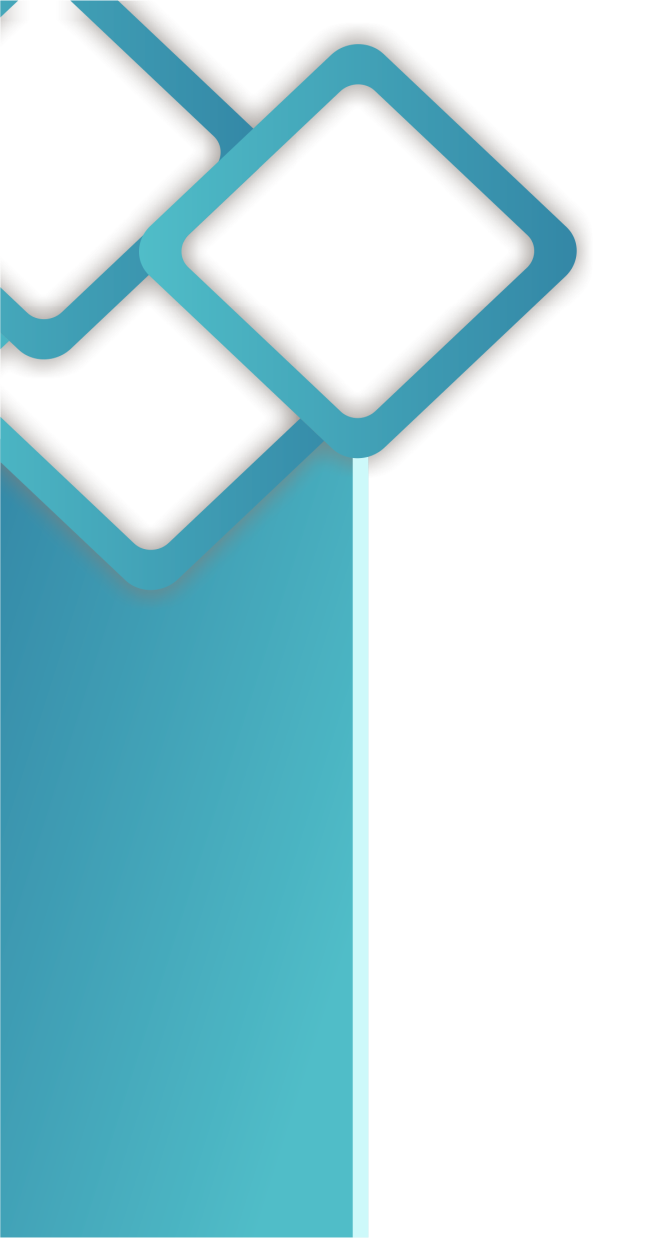 Министерство образования и науки Алтайского краяКГБУ «Алтайский краевой центр психолого-педагогической и медико-социальной помощи
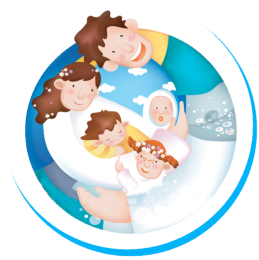 Краевая конференция 
для замещающих родителей Алтайского края
«Особенности проявления психоэмоциональной нестабильности у несовершеннолетних и их профилактика»

Ведяшкин Виктор Николаевич
к.м.н., заместитель главного врача Алтайского краевого психоневрологиченского диспансера для детей

30  сентября 2020 года
Направления психоэмоционального реагирования
Интровертированное

-депрессия
-замкнутость
-зависимости
-оторванность от реальности
-философствование
Экстравертированное

-агрессия
-расстройства поведения
-зависимости
-легкомыслие
Компоненты проявления депрессии
Общепринятые типы депрессивных синдромов
Тоскливо-меланхолическая депрессия

Астено-адинамическая депрессия

Тревожно-фобическая депрессия

Дисфорическая депрессия

Маскированная депрессия

Дистимия
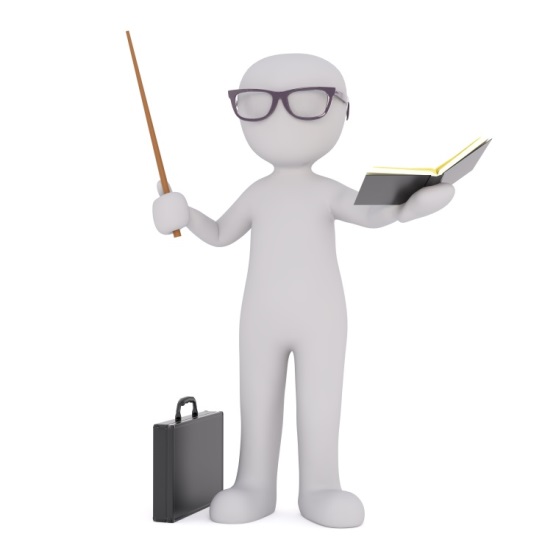 Маскированная депрессия
Этим термином обозначаются состояния, в которых собственно деп­рессивное настроение является незаметным, как бы отодвинутым на задний план, а ведущими в клинической картине выступают другие жалобы соматического и вегетативного характера (различные боли, головокружение, потливость, чувство жара, колебания артериально­го давления и т.д.). Маскированная депрессия может проявляться отклонениями в поведении: постоянной раздражительностью, несдержанностью, уходами из дома, прогулами занятий и т.д. Вместе с тем, при тщательном анализе таких состояний, депрессию, пусть и в редуцированной форме, все же удается выявить.
Дистимия
Дистимия характеризуется мрачностью, «дурным», хмурым настроением, «хандрой». Она имеет субпсихотический, «субаффективный» уровень, в связи с чем определяется как менее тяжелое депрессивное расстройство. Критериями диагноза дистимии являются пониженная самооценка, печаль, хмурое настроение, утомляемость, расстройства сна и аппетита как в сторону его понижения, так и увеличения. Перечисленные симптомы должны наблюдаться в течение года. При этом должны быть исключены органические факторы, шизофрения, гипоманиакальные приступы. Этот диагноз устанавливается в тех случаях, когда в течение года «светлые промежутки» (периоды без депрессии) не превышают двух месяцев. Также в течение одного года не выявляются большие депрессивные эпизоды. Впоследствии, по прошествии одного года с момента выявления признаков дистимии, у подростков могут обнаруживаться и приступы большой депрессии с заторможенностью, тоской, суицидальными мыслями. В этих случаях говорят о «двойной депрессии» и устанавливают два указанных диагноза (дистимии и большого депрессивного эпизода).
Осложнения сниженного фона настроения у подростков
«Депрессивная» учебная несостоятельность
- ощущение физи­ческой слабости, замедление мыслительного процесса
- апатия, скука и безразличие ведут к утрате жизненного стимула

Расстройства поведения аффективно обусловленные
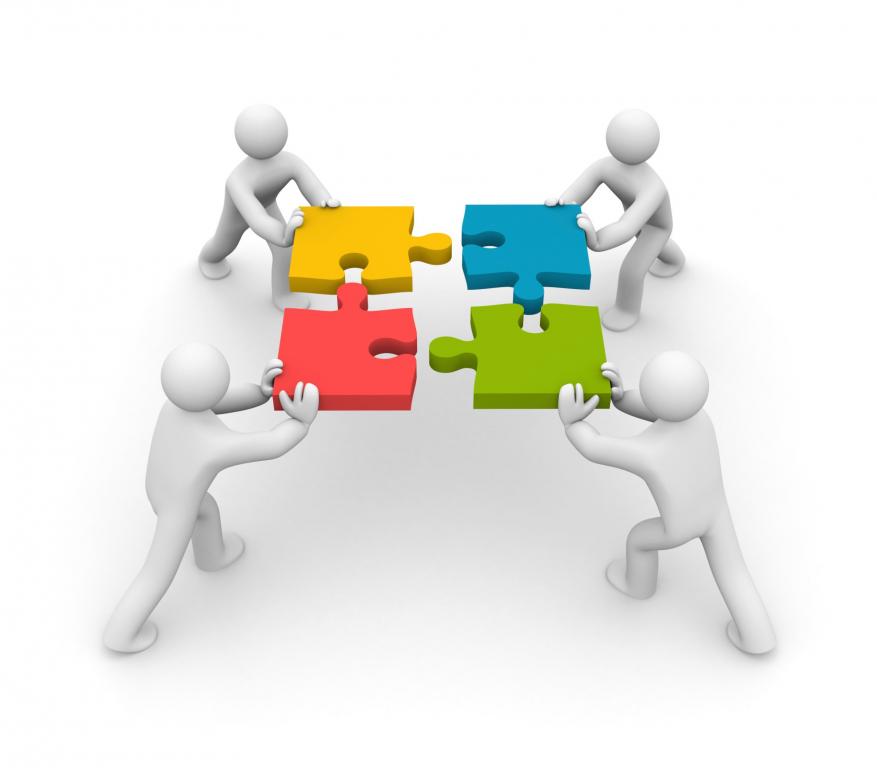 Клинические формы патологической агрессии
Ситуационная агрессия. Она возникает в психотравмирующей ситуации и связана с проявлением конфликтных реакций.

Импульсивная агрессия. При этом типе агрессии в ее структуре присутствуют симптомы расстройств двигательно-волевой сферы и садистические компоненты.

Сверхценная агрессия, развивающаяся на фоне патологических идей неприязни, мести и ненависти. Подростковому возрасту присущи реакции сверхценных образований.
Экстравертированные направления психоэмоционального реагирования
Расстройства поведения:
-гиперкинетическое расстройство поведения
-оппозиционно-вызывающее расстройство поведения
-уходы из дома и бродяжничество
-делинквентное поведение


Зависимости:
-химические зависимости (никотин, алкоголь, токсины, наркотики)
-нехимические зависимости (игромания, гаджеты, коммуникация, шопинг)
Лечение психоэмоциональной нестабильности
Медикаментозная терапия

Психотерапия 

Психосоциальная реабилитация
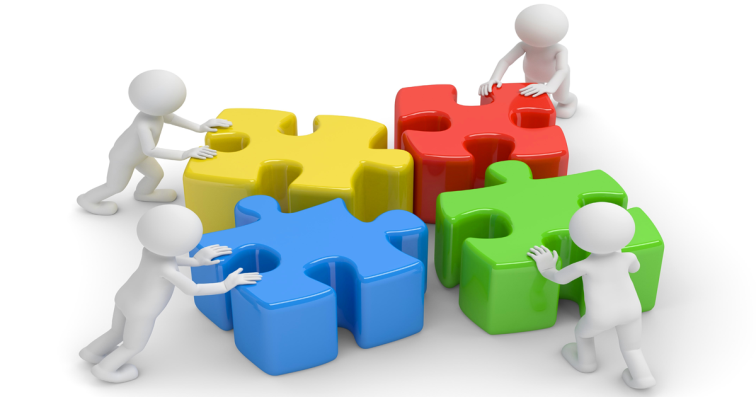 Алтайский краевой психоневрологический диспансер для детей оказывает медицинскую помощь детям с патологической агрессией, расстройством поведения, и аффективными реакциями. В данной медицинской организации вам готовы оказать конфиденциальную квалифицированную помощь врачи психиатры, психотерапевты, медицинские психологи. Диспансер располагается по адресу: город Барнаул, ул. Змеиногорский тракт, 69; телефон регистратуры: 8 (385 2) 68 48 99.
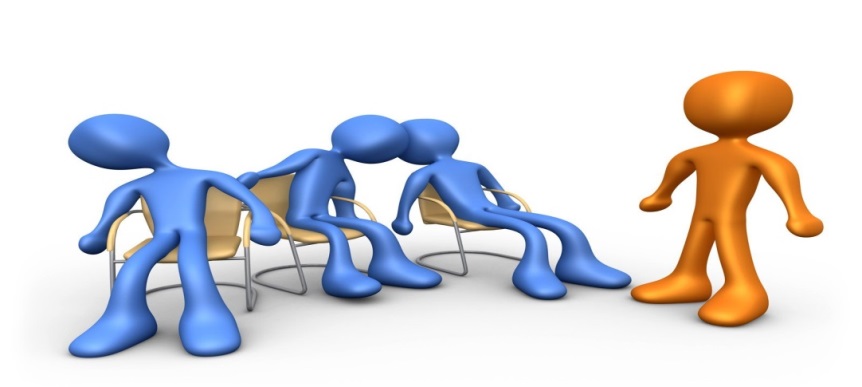 Службы доверия (бесплатно, конфиденциально)


8-800-2000-122 Общероссийский «Детский телефон доверия» (бесплатно, круглосуточно)

66-86-88 Кризисная линия, психотерапевтическая и психологическая помощь (бесплатно, круглосуточно)

128 Телефон доверия ГУ МВД России по Алтайскому краю (бесплатно)
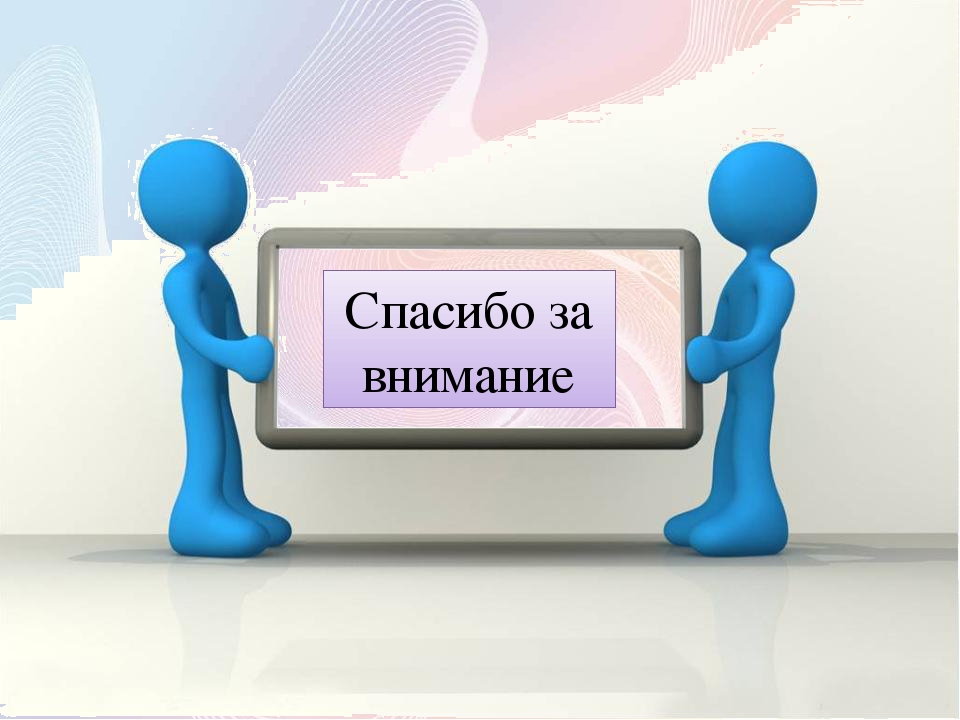